Interesting case
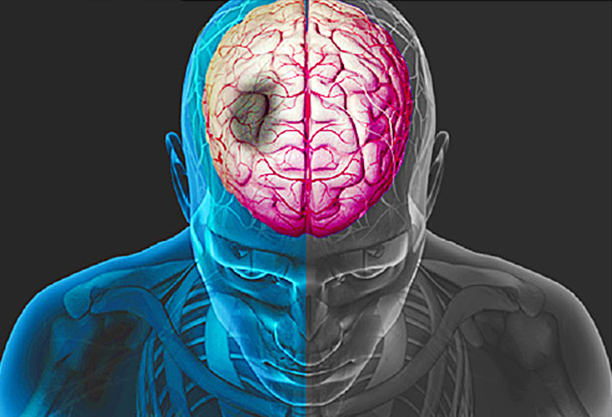 R3 ธีรวัฒน์ คุณาธินันท์
อาจารย์ณัฐธพงษ์ ภูวโชติโรจนโภคิน
Case 50 years-old male
Dx : Rt MCA infarction c IICP
Op: Wide decompressive craniectomy
Case 50 years-old male
Chief complaint : เวียนศีรษะ ปากเบี้ยว 15 min PTA
Present illness : 15 min PTA มี เวียนศีรษะ ปากเบี้ยว อ่อนแรง ไป รพ เอกชน ct brain Dx acute ischemic stroke
 -- > rTPA --> refer รพ.พระมงกุฎเกล้า
At ward :GCS E4V5M6  E2V2M2
               on ETT
R 1  ซักประวัติเพิ่มเติม
Past history
s/p MVR ตค 59 GA c ETT
Mitral valve prolapse c severe MR MV repair 
	on warfarin off  กพ 60
No complication
No hx difficult intubation
Past history
No history of drugs or foods allergy
No history of CVA , IHD 
NO hx smoking 
Alcohol drinking (social)
No hx motion sickness
FC II
Current medication
Atorvastatin(40) 1x1 o PC
Furosemide (40) 0.5 x 1 PC
Metoprolol(100) 0.25 x 1 PC
R 1  physical  exam & investigation
Physical examination
Vital signs 
    BP 138/81 mmHg     PR 76 bpm 	
	Tempt 37.0 °C 	RR 16 breaths /min
GA : drowsiness
	BW 75 kg, Height 173 cm (BMI 25.0 kg/m2)
Physical examination
HEENT : not pale, no jaundice
Airway : on ETT no 8 depth 23 cm
ventilator setting Pi 10  RR 14  FiO2 0.3 PEEP 5

Pulmonary equal breath sound both lung , no crepitation
Physical examination
CVS :surgical scar at chest wall, pulse full and regular ,PMI at 5 th ICS MCL, pansystolic murmur gr III radiate to axillary  

Abdomen : soft , liver&spleen not palpable

Ext : no ecchymosis , no pitting edema
Physical Examination
Neurological examination :
E2M2VT
Pupil 3 mm RTLBE ,RAPD –neg ,gaze deviate to Rt
Lt facial palsy
LT homonymous hemianopia
Motor grade 
DTR 2+ all
Decrease gag reflex
Tongue and uvular in midline
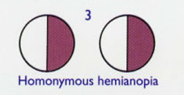 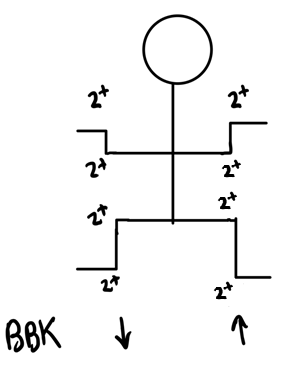 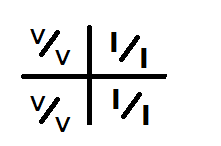 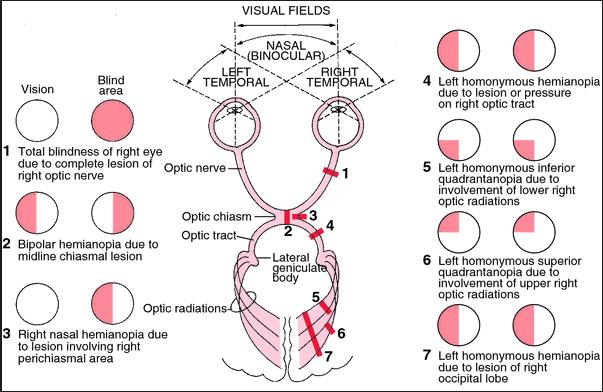 Investigation
Investigation
complete  blood count
BUN, creatinine
Electrolytes
ABG
ECG
CXR 
Coagulogram  
Echocardiogram 
CT brain
Investigation
CBC : WBC 10,900/ul  Hct 39.5%, Hb 13 mg% Platelet 203,000/mm3  
Electrolytes : Na 141, K 3.82, Cl 107, CO219
BUN/Cr 93 /0.75mg/dL  (GFR 107 )
FBS: 88 mg%
UA: pH 6 ,SpGr. 1.020 , protein neg ,wbc 0-1 , rbc 5-10,
Investigation
Coagulogram
		aPTT  26 sec/ratio 0.99
		PT 16.2 sec/ratio 1.24
		TT 15.70 sec/1.59
ECG
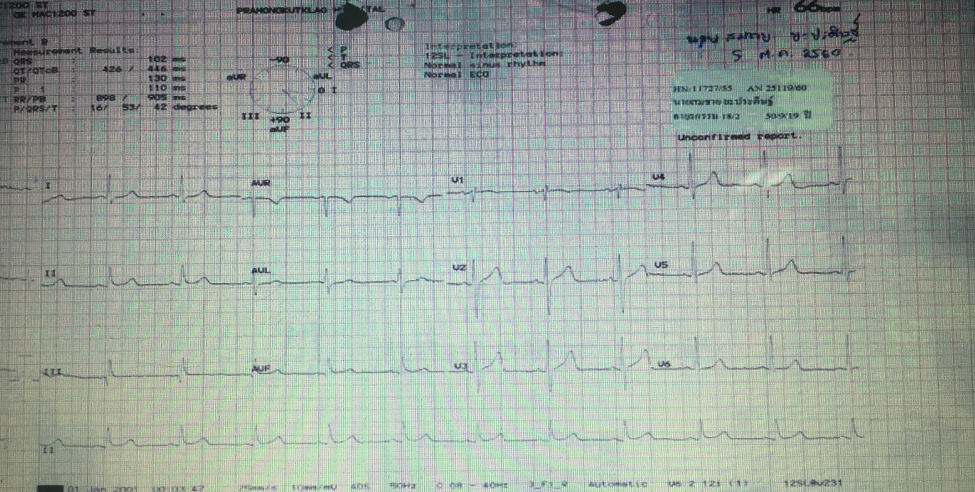 CXR
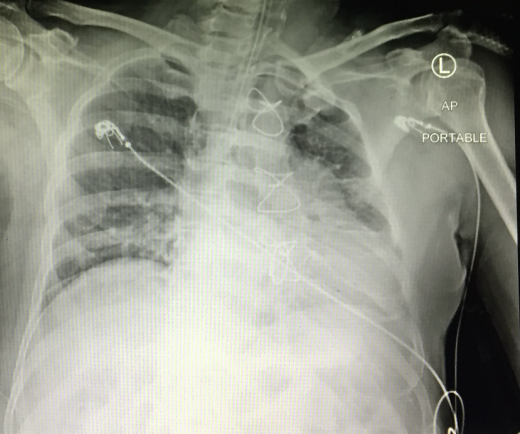 CXR
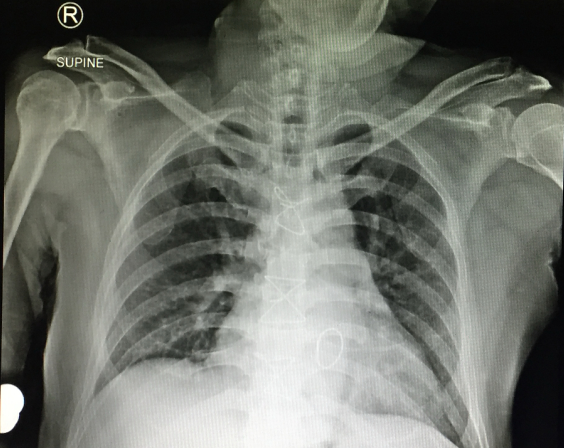 CT brain
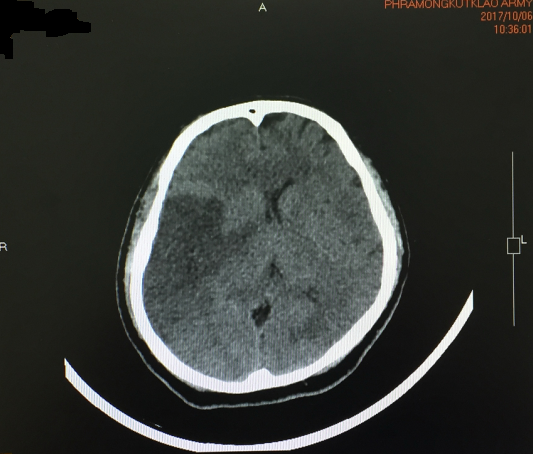 CT brain
Hypodensity area right fronto-pariato-temporal lobe ,posterior limb of internal capsule 
Progression of brain edema , midline shift to the left 0.8 cm
Impending right uncal herniation
No tonsillar herniation
No ICH
No hydrocephalus
Echocardiography
Mild LV dilatation
Preserved LV systolic function
Mild concentric LVH
No RWMA
Mild TR 
Normal RVSP
Normal diastolic function
Moderate MR
R1 problem lists & ASA clssification
Problem lists
Problem lists
Acute ischemic stroke c increase ICP c brain herniation 
Severe MR s/p MV repair
HT
ASA Classification
ASA IV E
R2 preoperative evaluation & prepraration
Preoperative evaluation&prepraration
Acute ischemic stroke c IICP
Neurological exam
Localizing signs
Signs of IICP
Management 
Airway and mechanical ventilation
Hemodynamic support and blood pressure management
Glucose management
Temperature management
ICP management
DVT prophylaxis
Seizure prophylaxis
NIHSS
NIHSS (National Institute of Health Stroke Scale)
Standardized method used by health care professionals to measure the level of impairment caused by a stroke
Purpose
Main use is as a clinical assessment tool to determine whether the degree of disability is severe enough to warrant the use of tPA
Another important use of the NIHSS is in research, where it allows for the objective comparison of efficacy across different stroke treatments and rehabilitation interventions
Scores are totaled to determine level of severity
Can also serve as a tool to determine if a change in exam has occurred
[Speaker Notes: The National Institute of Health Stroke Scale  is the industry standard
It is also a research tool that allows us to quantify our clinical exam]
NIHSS
NIHSS Interpretation
NIHSS and Outcome Prediction
NIHSS below 12-14 will have an 80% good or excellent outcome
NIHSS above 20-26 will have less than a 20% good or excellent outcome
Lacunar infarct patients had the best outcomes
Adams HP Neurology 1999;53:126-131
Baseline NIH Stroke Scale score strongly predicts outcome after stroke (TOAST)
[Speaker Notes: Study done by Adams and his colleagues used the Barthel Index (BI) and the Glasgow Outcome Scale (GOS) to assess over 1200 patients’ outcomes at 7 days and 3 months. 


Between 70% and 80% of patients who have suffered a lacunar stroke are functionally independent at 1 year, compared with fewer than 50% of patients who have had a nonlacunar stroke.]
Determining the Location
Large Vessel:
Look for cortical signs

Small Vessel:
No cortical signs on exam

Posterior Circulation:
Crossed signs
Cranial nerve findings
Cortical Signs
If present, think LARGE VESSEL stroke
[Speaker Notes: Cortical Signs]
Large Vessel Stroke Syndromes
MCA: 
Arm>leg weakness
LtMCA cognitive: Aphasia
RtMCA cognitive: Neglect,, topographical difficulty, apraxia, constructional impairment

ACA: 
Leg>arm weakness
Cognitive: muteness, perseveration, abulia, disinhibition

PCA: 
Hemianopia
Cognitive: memory loss/confusion, alexia

Cerebellum: 
Ipsilateral ataxia
[Speaker Notes: Abulia - Loss or impairment of the ability to make decisions or act independently

Anosonosia -  complete unawareness or denial of a neurologic deficit.]
Aphasia
Broca’s
 Expressive aphasia
 Left posterior inferior 
	frontal gyrus

Wernicke’s
Receptive aphasia
Posterior part of the superior temporal gyrus
Located on the dominant side (left) of the brain
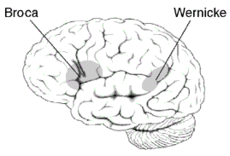 Neurological examination
E2M2VT
Pupil 3 mm RTLBE ,RAPD –neg ,gaze deviate to Rt
Lt facial palsy
Lt homonymous hemianopia
Motor grade 
DTR 2+ all
Decrease gag reflex
Tongue and uvular in midline
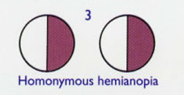 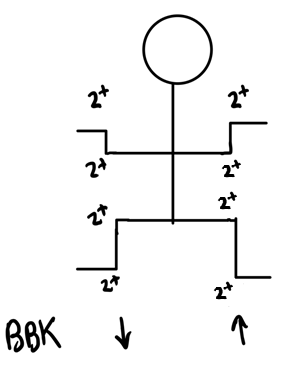 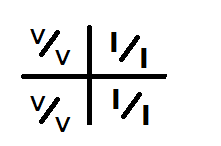 Neurological examination
Localization MCA infarction
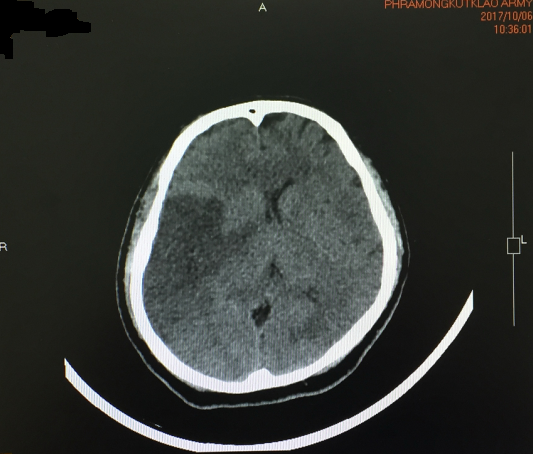 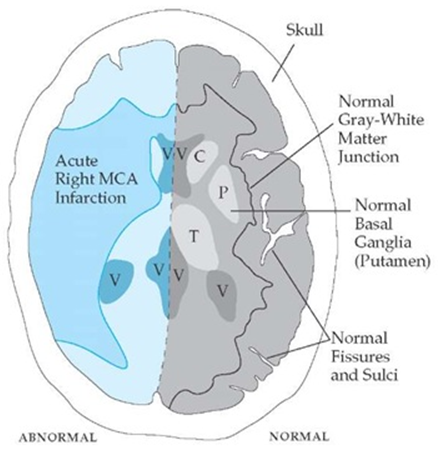 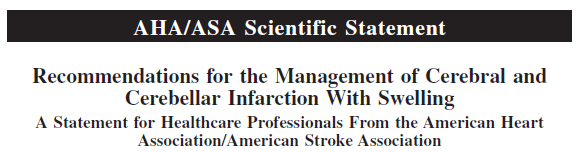 Airway and Mechanical Ventilation
Maintaining normocarbia 
Intubation may be considered for patients with decreased levels of consciousness resulting in poor oxygenation or impaired control of secretions
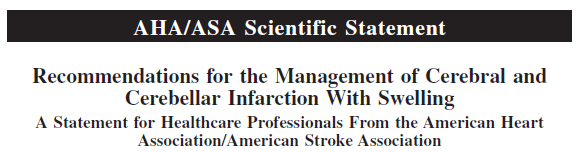 Hemodynamic Support and Blood Pressure Management
Aggressive treatment of worsening cardiac arrhythmias with appropriate medications and continued cardiac monitoring
Use of adequate fluid administration with isotonic fluids 
Hypotonic or hypo-osmolar fluids are not recommended
Use of prophylactic osmotic diuretics before apparent swelling is not recommended
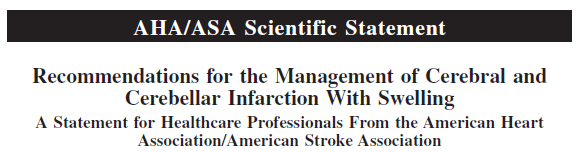 Hemodynamic Support and Blood Pressure Management
Blood pressure–lowering drugs may be considered for the treatment of extreme hypertension
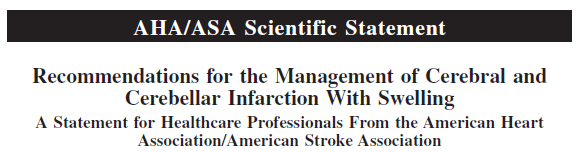 Glucose Management
Hyperglycemia should be avoided, and glucose levels between 140 and 180 mg/dL are recommended

Tight glycemic control (glucose <110 mg/dL) is not indicated, but an insulin infusion may be used to avoid significant hyperglycemia

Hypoglycemia should be avoided
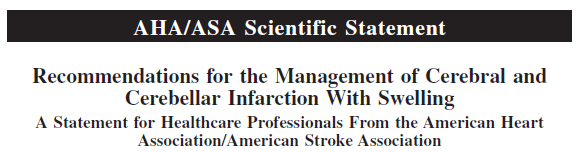 Temperature Management
Temperature management is part of basic support, and a normal temperature is reasonable 

 The effectiveness of the use of therapeutic hypothermia before brain swelling is not known
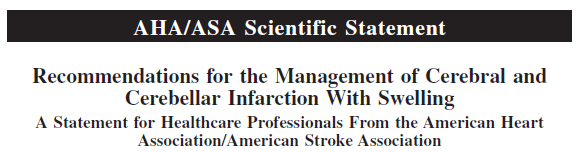 ICP Management
Routine ICP monitoring is not indicated in hemispheric ischemic stroke 

Ventriculostomy is recommended in obstructive hydrocephalus after a cerebellar infarct but should be followed or accompanied by decompressive
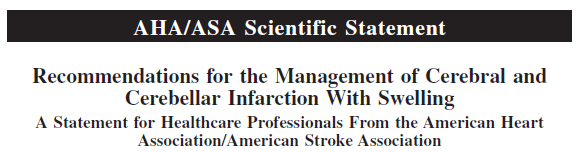 Miscellaneous Medical Measures
Deep venous thrombosis prophylaxis with subcutaneous or low-molecular-weight heparin should be used 
Intravenous heparin or combination antiplatelet agents are not recommended in patients with swollen strokes 
Seizure prophylaxis in patients without seizures at presentation is not indicated
Severe MR s/p MV repair
Hx surgery
Anticoagulant
Last echo
Complication
IE prophylaxis
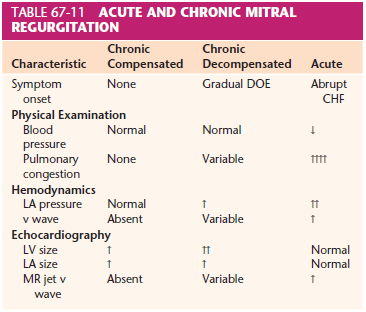 Severe MR s/p MV repair
Considerations
↑ risk of perioperative cardiac complications (MI/CHF)
Hemodynamic alterations associated with MR:
Left atrial volume overload & ↓ forward cardiac output (CO)
Potential for LV dysfunction (from overload)
Potential for arrhythmias (atrial fibrillation commonly) due to LA dilatation
Potential for pulmonary hypertension leading to RV dysfunction
Severe MR s/p MV repair
Considerations
Management of medical therapy:
ACE inhibitors, beta-blockers, digoxin, calcium channel blockers
Echocardiography
Mild LV dilatation
Preserved LV systolic function
Mild concentric LVH
No RWMA
Mild TR 
Normal RVSP
Normal diastolic function
Moderate MR
IE prophylaxis
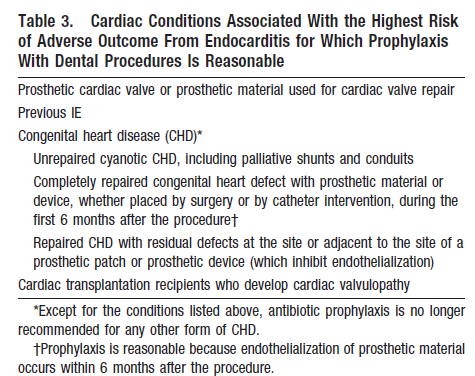 IE prophylaxis
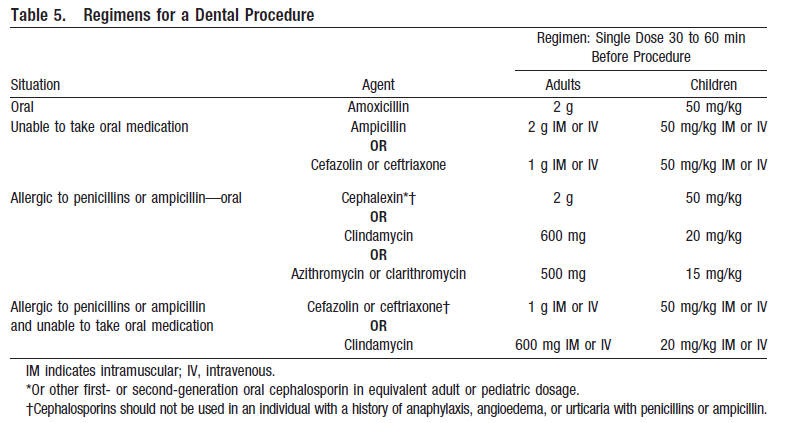 Hypertension
End organ damage caused by long standing hypertension : 
CVS : LVH, MI, CHF 
Renal involvement : nephropathy 
Cerebral involvement : TIA, stroke
Hypertension
Identified current therapy 
Evaluated EKG, CXR, serum creatinine
Identified normal baseline BP
[Speaker Notes: - Uncontroll or untrated hypertension is C/I to controlled hypotension tecnique. Because cerebral autoregulation is shifted to right   
Useful guideline is decrease 25% of MAP to lower limit of autoregulation 
Anti hypertensive drug : diuretic cause hypoK hypomg , 
LVH increase risk of MI
Elective surgery : BP > 230/130  (180/110)should be postpone , HT emergency  should be admit for iv control
Hypertensive urgency : rest and control BP
Control diastolic BP <110]
Preparations
Inform consent
NPO 
Force air warmer
Warm IV fluid
Foley cath
Icu post op
Acute ischemic stroke
Large bore IV 
Blood component : PRC 4,FFP 4,Plt 10
Antihypertensive drugs :  Esmolol , Nicardipine
Vasopressor : Norepinephrine
Mannitol
Antiepileptic 
Mitral valve regurgitation
Inotropic drug : dopamine, dobutamine
ATB for IE prophylaxis
Preparation & premedication
Monitoring 
Standard monitoring : NIBP,O2sat,ETCO2 EKG , Temperature
Invasive monitoring : A line  ,     C-line ?
Other : urine output

Positioning 	
Supine
[Speaker Notes: EEG -> guide flow interruption / CMR reducing anesthetic agent
Reveal major ischemic event 
SSEP ใช้ได้ทั้ง anterior posterior circulation
Vertebro basillar aneurysm -> EEG ใช้น้อย, ใช้ BAEP,SSEP]
Choice of anesthesia
GA c ETT
Effect of anesthetic drugs
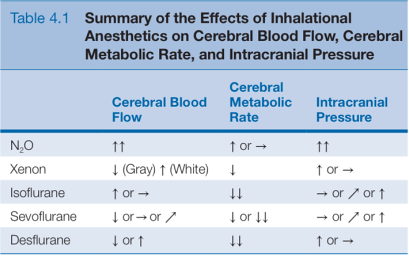 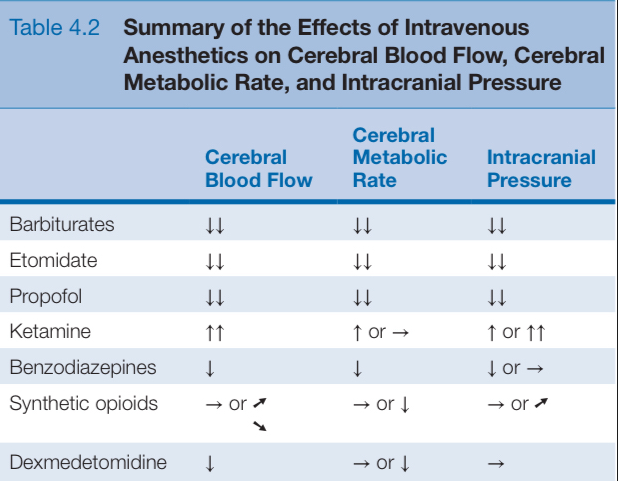 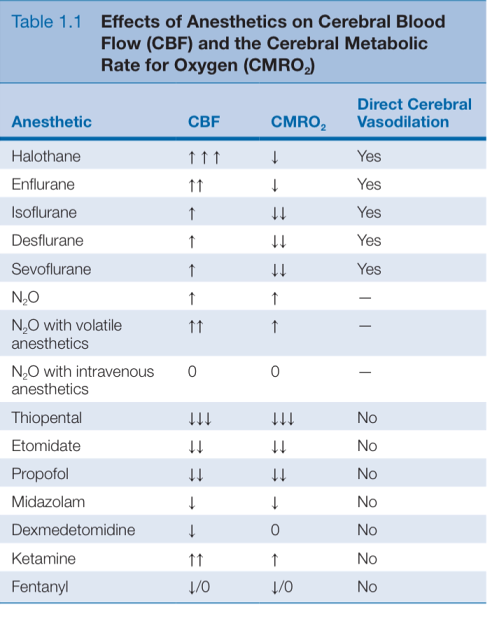 R3 anesthetic considerations
Anesthetic consideration
Intraoperative Management
Maintain CPP
Cerebral protection prevent secondary brain injury 
Adequate brain relaxation
Balance fluid and electrolytes
Allow rapid emergence
Adequate IV access
Intraoperative Management
Cerebral protection
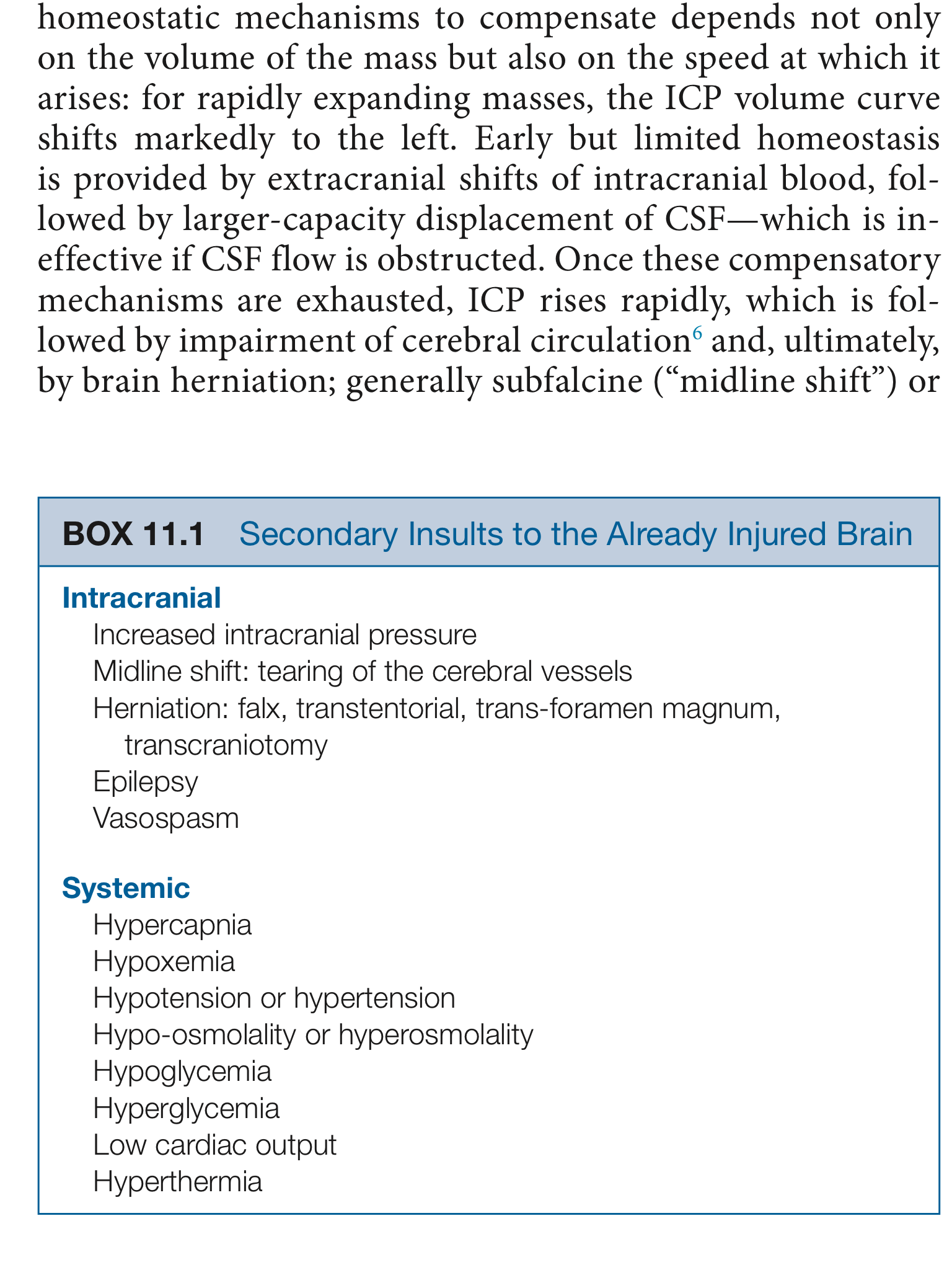 Cottrell and Patel's Neuroanesthesia, 6th Edition
Intraoperative Management
BP Management
The goal is to maintain cerebral perfusion!!
CPP = MAP – ICP 
Higher BP goals with Ischemic stroke
Lower BP goals with Hemorrhagic stroke (avoid hemorrhagic expansion, especially in AVMs and aneurysms)
[Speaker Notes: For the most part, ICH stroke guidelines recommend using IV medications to lower SBP < 160 while still maintaining adequate MAP and CPP 
Ischemic strokes are a bit trickier to manage. One must keep in mind that the patient’s blood pressure will lower on its own by approximately 25 – 30 % within the first 24 hours. 
Furthermore aggressive treatment of hypertension in ischemic strokes has been shown to worsen neurological function by reducing perfusion pressure
Castillo and collegues performed a study in 2004  that showed that a drop in either SBP or DBP > 20 points were associated with higher rates of mortality and larger volumes of infarctions. They also noted that early administration of antihypertensinve medications to patients with SBP > 180 was associated with an increased risk of death. 
**** CHHIPS trial ***
According to the guidelines, sbp should be reduced by 15 – 25% within the first day as excessively high blood pressures are associated with an increased risk of hemorrhagic conversion.]
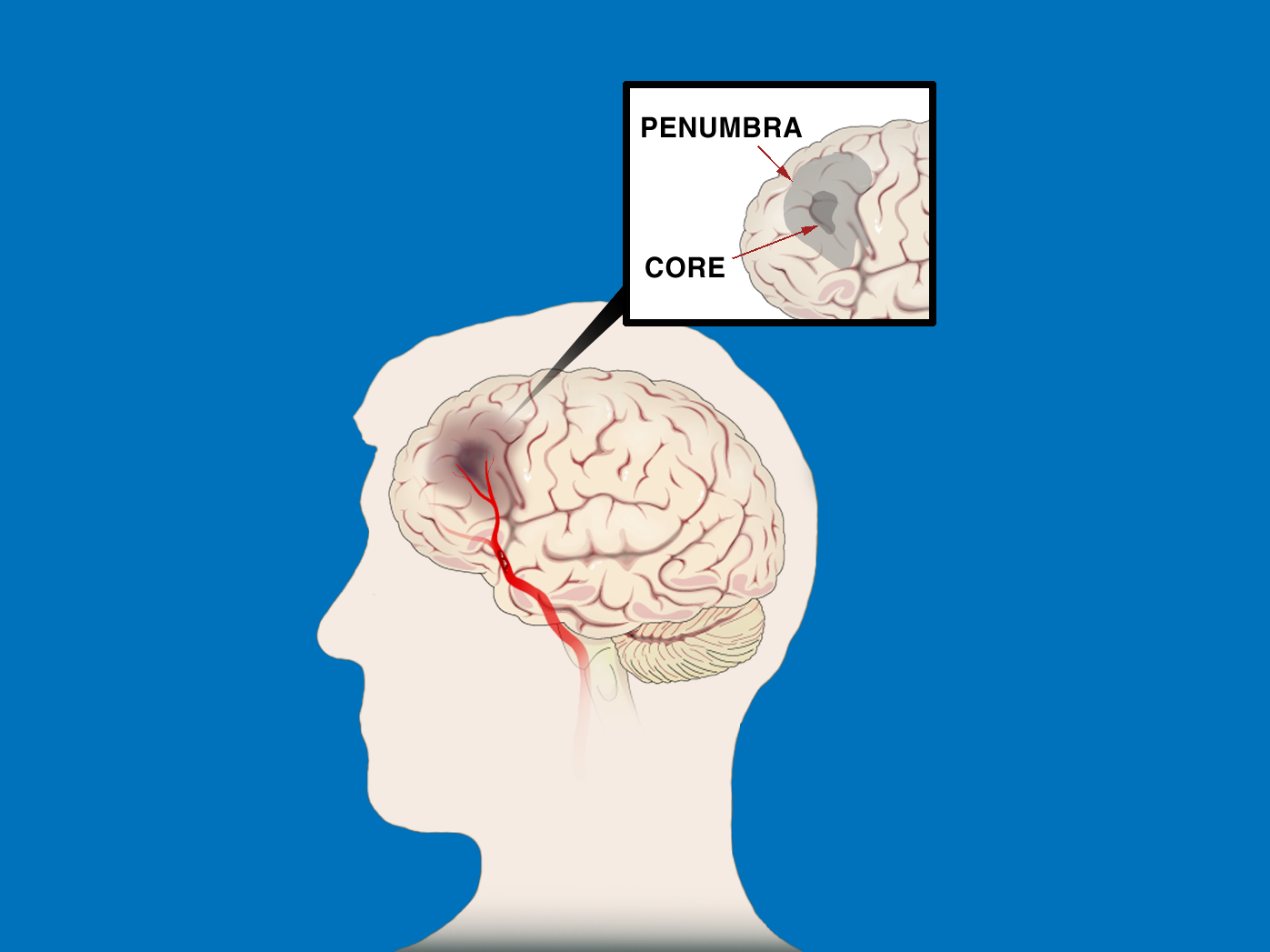 Penumbra
Core
Clot in Artery
BP-AIS Relationship
BP increase is due to arterial occlusion (i.e., an effort to perfuse penumbra)
Failure to recanalize (w/ or w/o thrombolytic therapy) results in high BP and poor neuro outcomes
Lowering BP starves penumbra, worsens outcomes
www.acponline.org/about_acp/chapters/ok/gordon.ppt‎
[Speaker Notes: In AIS, high BP is a response,
not a cause—don’t lower it!]
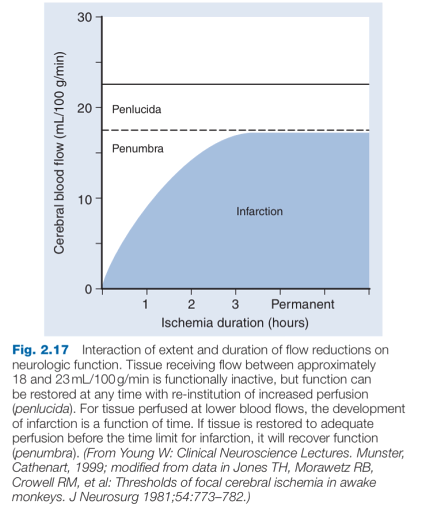 Normal function
20
15
Neuronal dysfunction
CBF
8-18
PENUMBRA
10
Neuronal death
CBF
< 8
5
CORE
1
2
3
TIME (hours)
CEREBRAL
BLOOD
FLOW
(ml/100g/min)
Save the Penumbra!!
www.acponline.org/about_acp/chapters/ok/gordon.ppt‎
Intraoperative Management
Blood sugar control
Avoid Hypo/Hyperglycemia
glucose levels between 140 and 180 mg/dL

Avoid Anemia
Target Hb  9 - 10 g/dl
Intraoperative Management
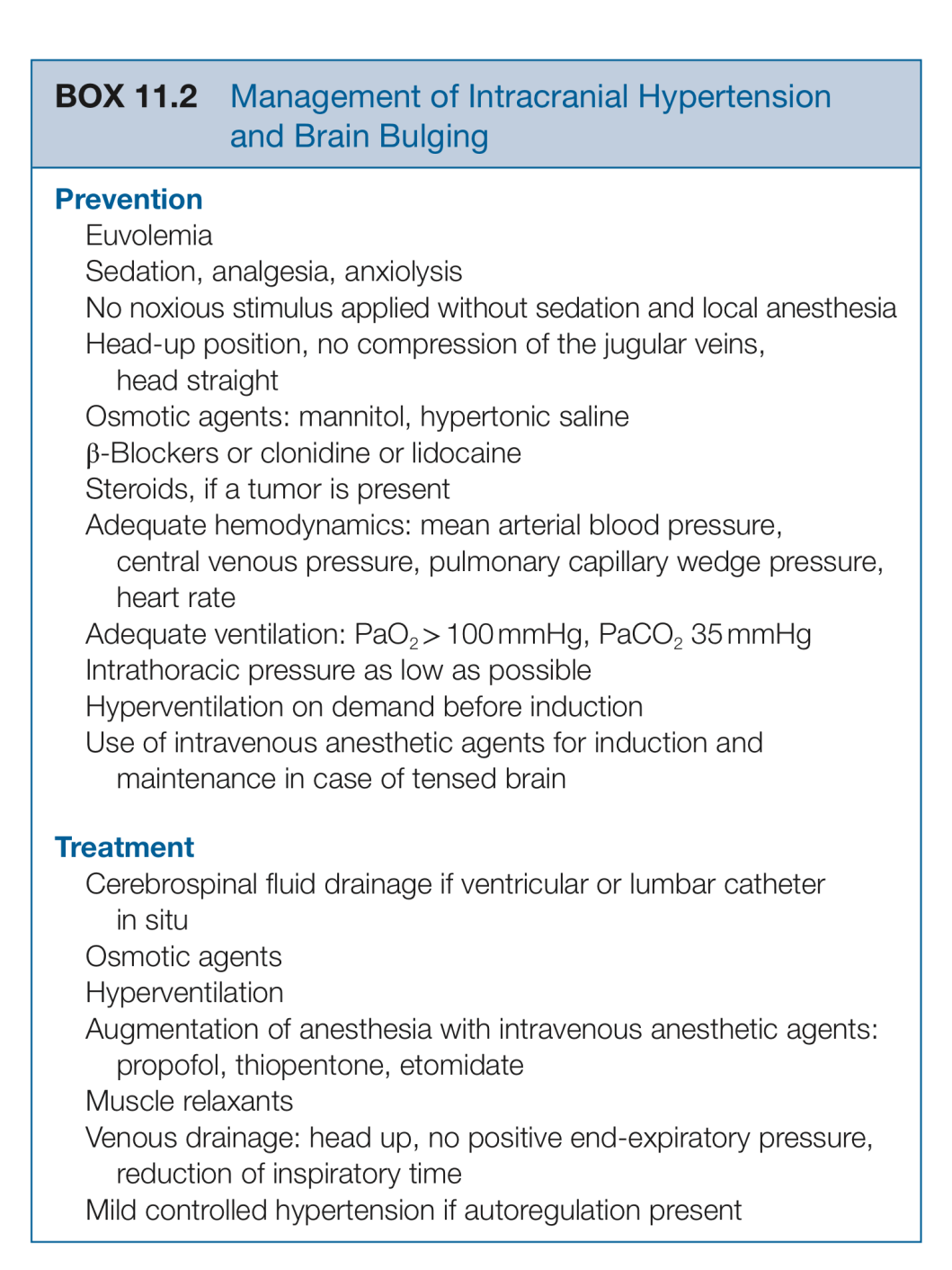 Brain relaxation
20% Mannitol 0.5 - 2 gm/Kg IV over 30 min
Intraoperative Management
Anesthetic goal in mitral regurgitation
Maintain forward flow & ↓ regurgitant fraction:
Preload: maintain preload but avoid overload (↑ risk for CHF)
Rate: high-normal rate (80-100bpm) & avoid bradycardia (longer diastole = more regurgitation)
Rhythm: sinus rhythm  
Contractility: maintain or enhance contractility to improve forward flow & reduce regurgitant fraction by constricting mitral valve annulus 
Afterload: reduce afterload to enhance forward flow 

Avoid ↑ in pulmonary vascular resistance to mitigate right heart failure (avoid hypoxia, hypercarbia, acidosis, pain)
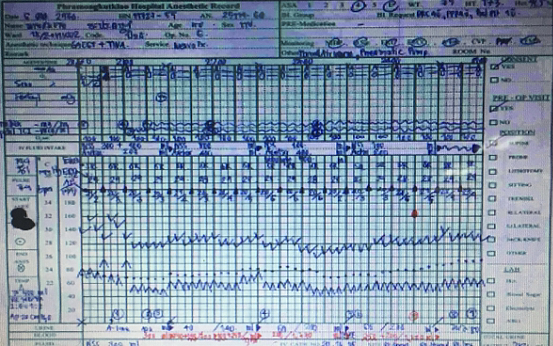 BP at OR 144/81 PR 79
E2VtM4
Thiopental  50 mg
Nimbex 8 mg
Access a-line
ETT  No 8 depth 23 cm
Air:O2  1:1
Propofol TCI 3-4 mcg/ml
Nimbex(1:1) 4 ml/hr
Cefazolin 1 gm iv before procedure
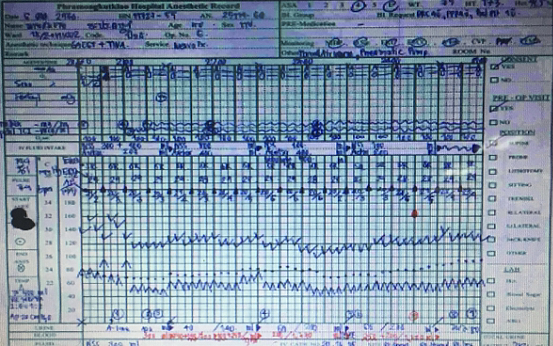 ABG
21.12: Hb/Hct 14.2/43 pH 7.43 PaCO2 34 HCO3 22  PaO2 289 Na 141 K3.3   Cl 108  BE -1.4  Dtx 122 
23.44 Hb/Hct 9.6/29 pH 7.41 PaCO2 36 HCO3 22      PaO2 268 Na 140 K3.3   Cl 102   BE - 2.2 Dtx 125
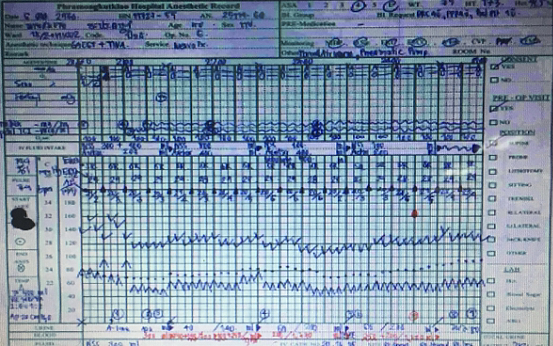 Urine output 0.5-1 ml/hr
Keep PaCO2 30-35 mmHg
Keep MAP 70-80 mmHg
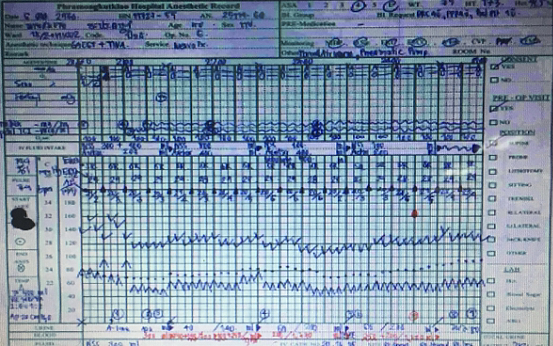 Op time 5 hr 30min
Fentanyl 100 mcg
Reverse neostigmine 2.5 mg atropine 1.2 mg 
I/O 3163/280
Fluid     crystalloid NSS 1400 acetar 1300
	colloid voluven 500
	blood compenent PRC 1 u
EBL 1800 ml
Post operative(day1)
S :ตื่นรู้ตัว  ทำตามสั่งได้ ยังมีอ่อนแรง มีไข้
O:BT 38.1  PR 88 BP 158/ 70 RR 18 
Neuro :E3VtM6  pupil 3mm RTLBE 
              motor 
CVS: pansystolic murmur gr III radiate to axillary 
Respiratory :clear , equal breath sound both lung
A+P:
Hemato : hct 26.9  , plt 246000  no bleeding , no ecchymosis	
GU : Cr 0.79  e’lyte –normal 
	I/O 1850/3300 
GI :NPO ,  abdomen soft no guarding no distension
	omeprazole 40 mg iv od
Neuro: good consciousness , on dilantin 100 mg iv q 8 hr

Respiratory : ventilator PCV Pi 10  PEEP 5 FiO2 0.3 RR 14  f/u ABG
Endocrine : Dtx q 6 hr keep 80-180 mg%
Pain : fentanyl 50 mcg iv prn q 4 hr
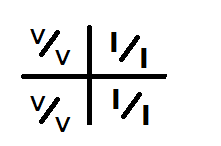 Post operative(day2)
S :ตื่นรู้ตัว  ทำตามสั่งได้
O:BT 37.8  PR 92 BP 150/ 70 RR 18 
Neuro :E4VtM6  pupil 3mm RTLBE 
              motor 
CVS: pansystolic murmur gr III radiate to axillary 
Respiratory :clear , equal breath sound both lung
A+P:
Hemato : hct 29  , plt 156000  no bleeding , no ecchymosis	
GU : Cr 0.79  e’lyte –normal 
	I/O 400/350 
GI :NPO ,  abdomen soft no guarding no distension
Neuro: good consciousness , on dilantin 100 mg iv q 8 hr
Respiratory : off ETT no dyspnea 
Endocrine : Dtx q 6 hr keep 80-180 mg%
Pain : fentanyl 50 mcg iv prn q 4 hr
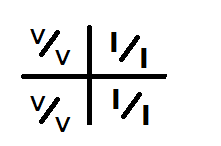 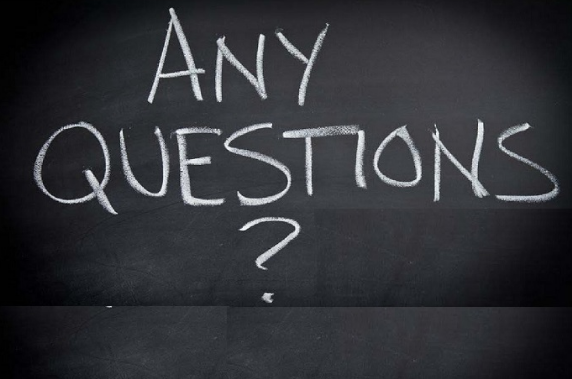 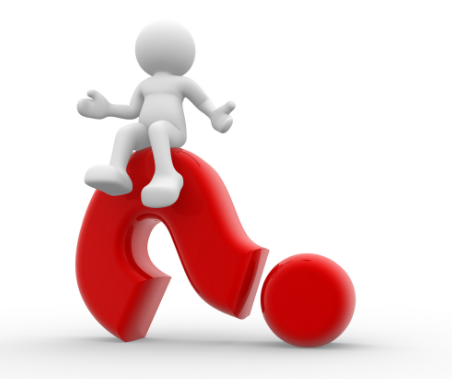 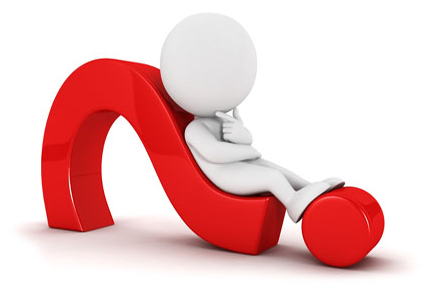 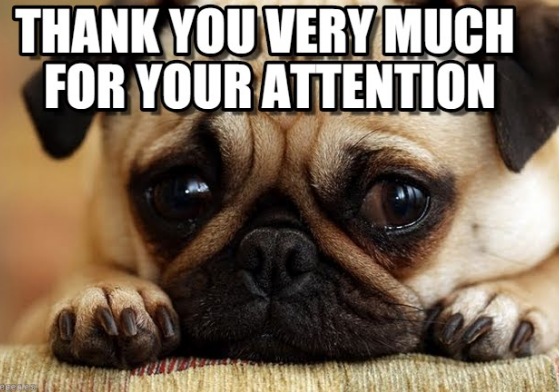